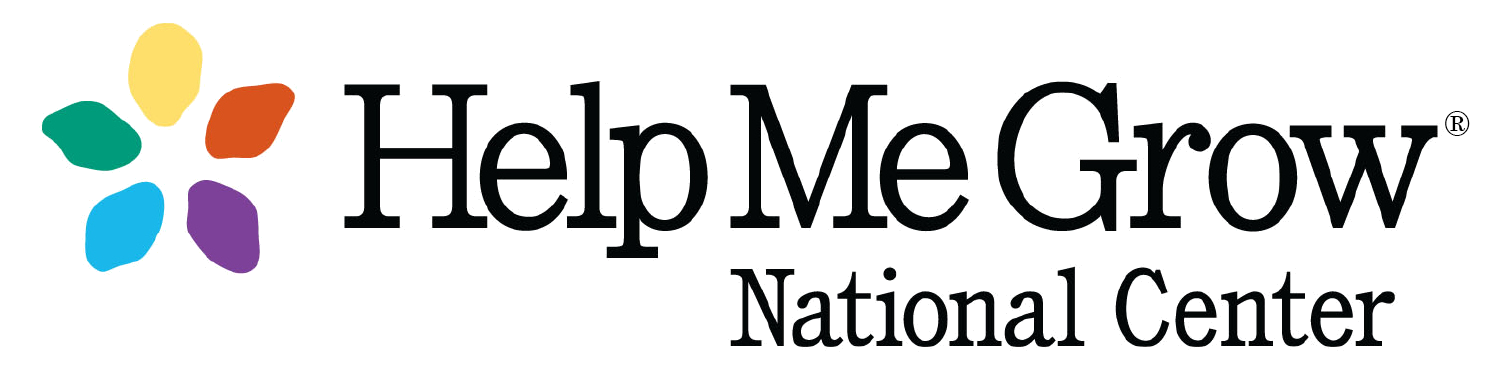 Title
A Roadmap to Advance Family-Engaged Developmental Monitoring
Part of Connecticut Children’s Office for Community Child Health
www.helpmegrownational.org
2
The Framework for Children’s Healthy Development and Well-Being
Terminology
Within A Roadmap to Advance Family-Engaged Developmental Monitoring and this presentation:

Provider refers to all those who interact with young children and their families, inclusive of medical, education, social service, community-based, faith-based, and other child serving sectors.
Family refers to the people with whom the child has a close personal relationship and who are responsible for the well-being and development of the child.
Early Identification means the timely detection of concern for developmental delay or disability.
Child development requires a holistic approach that considers multiple factors across the social ecology that may contribute to overall health and well-being, inclusive of social drivers of health (i.e. community and societal factors that can impact health outcomes).
[Speaker Notes: References page 11 of the ROadmap]
4
The Evolution of Early Identification
Historically, the focus of early identification has been on detecting the presence of a developmental delay or disability. This attends to only a subset of children and misses those vulnerable to adverse outcomes.
The process should be universal for all children, and therefore needs to include the input of parent opinions and concerns.
Centering the family voice and experience is an evolution away from focusing on the identification of disorders.
Switching to a focus on family well-being, inclusive of family priorities and needs such as concrete and social supports, can lead to positive outcomes for all young children.
[Speaker Notes: References pages 10-11 in the Roadmap]
5
Early Identification Process
Broader conceptualization of the process
Asset-based approach with overall goal of promoting positive outcomes
Recognizes families as leaders in their child’s development
6
A Framework for Children’s HealthyDevelopment & Family Well-Being
Offers a conceptual model that supports positive developmental outcomes for all children and promotes identification of developmental delays or disabilities at the youngest age possible.
Five components each articulate an active approach to support family’s priorities, celebrate progress, and enable conditions for early identification:
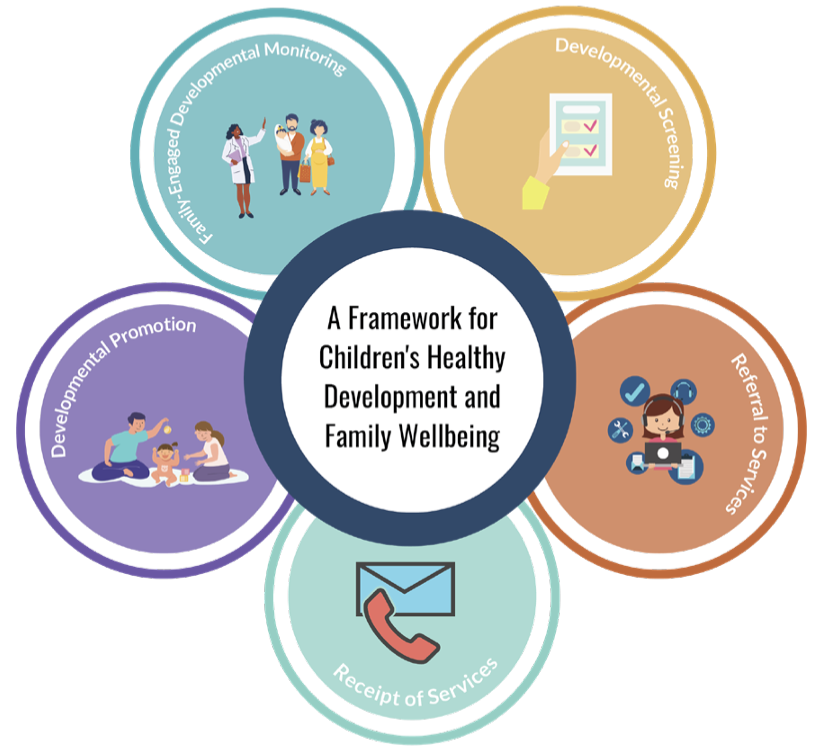 Universal strategies (done with all children and families):
Developmental promotion (ongoing)
Family-engaged developmental monitoring (ongoing)
Screening (at recommended ages)
Targeted strategies (as needed):
Referral to services
Receipt of services
[Speaker Notes: References page 25 of the ROadmap]
7
Family-Engaged Developmental Monitoring: 

A Key Component of A Framework for Children’s Healthy Development & Family Well-Being
8
Family-Engaged Developmental Monitoring (FEDM)
An intentional partnership of families and providers combining their knowledge to recognize a child’s developmental milestones and identify opportunities for support and education.
Three Essential Attributes
[Speaker Notes: References page 12 of the Roadmap]
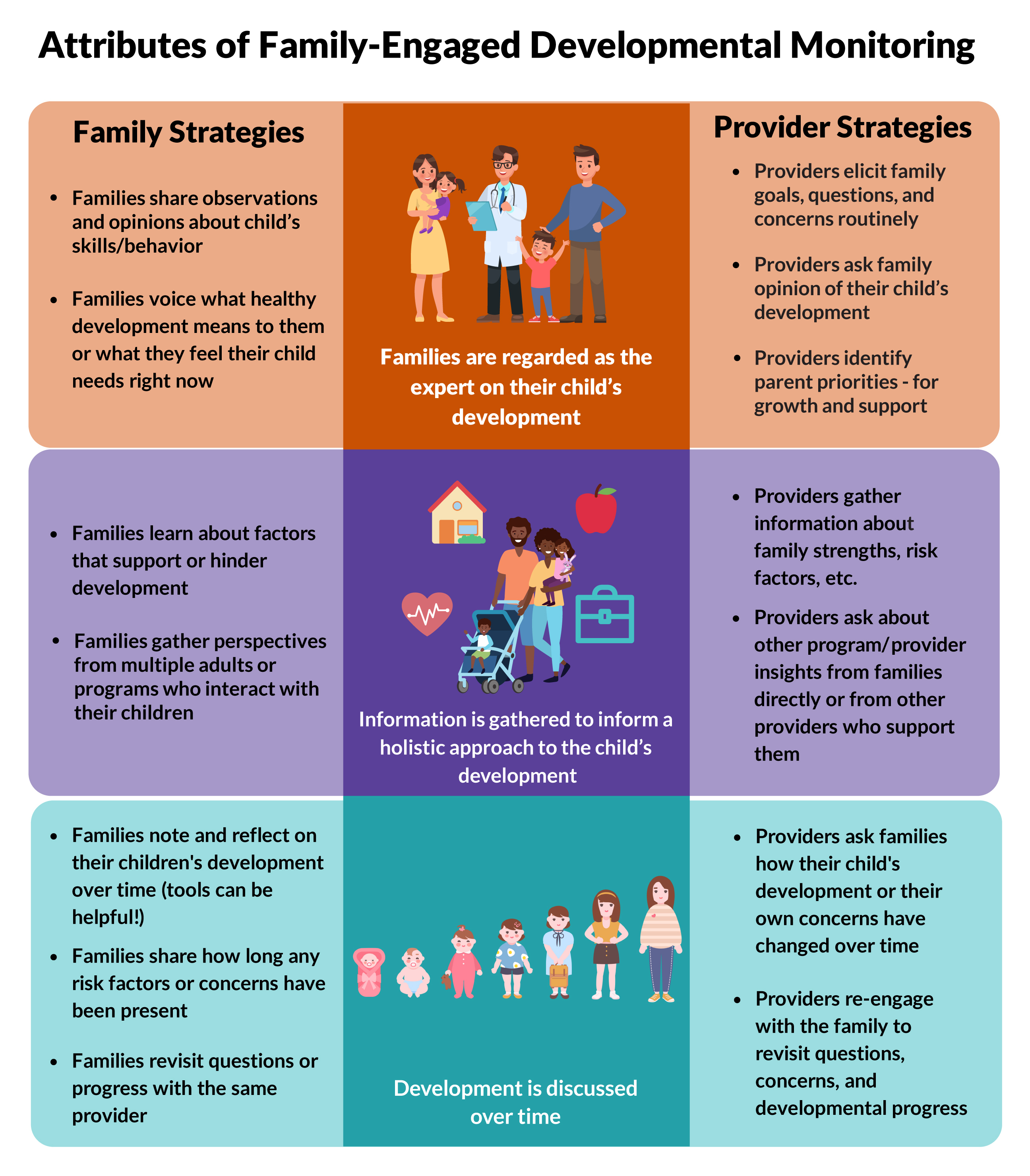 9
[Speaker Notes: References page 16 of the Roadmap]
10
Is FEDM Different Than Developmental Monitoring or Surveillance?
Developmental surveillance is a term long-used by the medical community to describe eliciting and attending to families’ opinions and concerns about their child’s development as part of their ongoing interactions during service delivery.
The term developmental monitoring is more common in non-clinical early childhood settings, referring generally to the observation and tracking of developmental milestones as a child grows.
Family-engaged developmental monitoring (FEDM) utilizes concepts from developmental surveillance and more familiar and parent-appropriate terminology of “monitoring” while intentionally including the phrase “family-engaged” to center families as key partners in the process.
[Speaker Notes: Reference: Page 13 of Roadmap]
11
FEDM: Distinct from Developmental Promotion
Developmental promotion is the provision of information, materials, and tools, for families to learn what to expect as their child grows so that they can engage their child in age-appropriate activities, celebrate milestones, and recognize when there are concerns. 
Examples:
Providing Learn the Signs. Act Early materials
Promoting the use of developmental support app/messaging services such as Vroom, Bright By Text, The Basics, and the CDC Milestone Tracker App
Developmental health events such as Help ME Grow’s Books, Balls and Blocks
FEDM requires the intentional partnership of parent and provider to discuss the specifics of the child and family. 
Developmental promotion can be used as a way to foster FEDM conversations.
[Speaker Notes: Reference: page 27 of Roadmap]
FEDM:Distinct from Screening
[Speaker Notes: Reference: page 28 of Roadmap]
13
FEDM:An Approach to Advancing Equity
Practicing FEDM can support shifting the power dynamic back into the hands of families.
Developmental screening and evaluation may not be the best method of early identification for all families, due to historical institutionalized and structural racism.
FEDM is more accessible than components like screening, lending itself to broad utilization and acting as a strategy for targeted universalism.
When families are centered in the prioritization, decision-making, and selection of services for their children, this expands early identification to be more inclusive and culturally appropriate.
[Speaker Notes: Reference: page 23-24 of Roadmap]
14
Am I Practicing FEDM?
Use the FEDM Self-Assessments!
To assist programs and systems in identifying where their existing service delivery aligns with FEDM and where practice could be strengthened as part of a larger framework of children’s healthy development and family well-being. 

Program/Provider-Level Assessment 
System-Level Assessment

The Self-Assessments are a part of the Roadmap for Advancing Family-Engaged Developmental Monitoring document and are also available as stand-alone, fillable PDFs on Help Me Grow’s FEDM webpage
[Speaker Notes: Reference: page 17 of Roadmap]
15
A Family-Engaged Developmental Monitoring Self-Assessment for: 
Early Childhood Programs and Providers
[Speaker Notes: Found on page 18 of Roadmap AND available as a stand-alone fillable PDF on the FEDM page on HMG’s website]
16
Families are regarded as the expert on their child’s development
Information is compiled to inform a holistic approach to the child’s development Depending upon your professional or programmatic scope, do you gather information about the child’s:
17
18
Development is discussed over time
19
A Family-Engaged Developmental Monitoring Self-Assessment for:
Early Childhood Systems
[Speaker Notes: Found on page 19 of Roadmap AND available as a stand-alone fillable PDF on the FEDM page on HMG’s website]
20
Families are regarded as the expert on their child’s development
Information is compiled to inform a holistic approach to the child’s development
21
Does your system have the ability to collect, monitor, and analyze information about:
22
Development is discussed over time
Does your system have the ability to document, monitor, and analyze family responses longitudinally to questions such as:
23
Using “A Roadmap for Family-Engaged Developmental Monitoring”
Visit the Family-Engaged Developmental Monitoring Resource Page on Help Me Grow National’s Website to find:
The Roadmap
Fillable PDF versions of the Program and System-Level Self-Assessments
“What is Family-Engaged Developmental Monitoring?” one pager
Family-Engaged Developmental Monitoring brief
24
Questions and Discussion
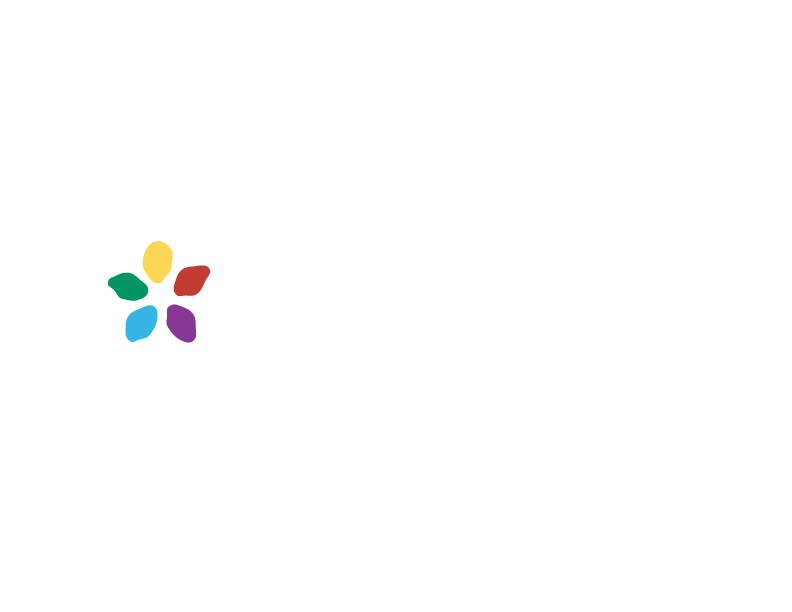 WWW.HELPMEGROWNATIONAL.ORG
25